12 wskazówek jak uczyć się efektywnie
Azymut, kwiecień 2020
ZORGANIZUJ SIĘ
PLANNER LUB AGENDA NA BIEŻĄCE NOTATKI

PLANNER PRACY TYGODNIOWEJ 

ZADAWANE PRACE LUB SPRAWDZIANY WPISUJ OD RAZU JAK SĄ ZADAWANE
KORZYSTAJ Z LEKCJI
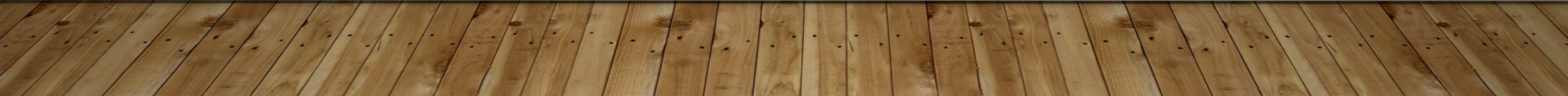 UNIKAJ DYSTRAKTORÓW
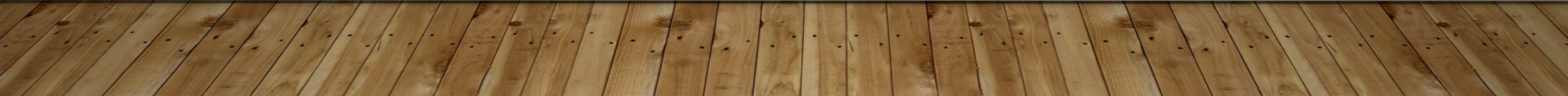 NOTUJ NA LEKCJACH
PYTAJ JEŚLI MASZ WĄTPLIWOŚCI
PLANUJ NAUKĘ W TRYBIE  TYGODNIOWYM
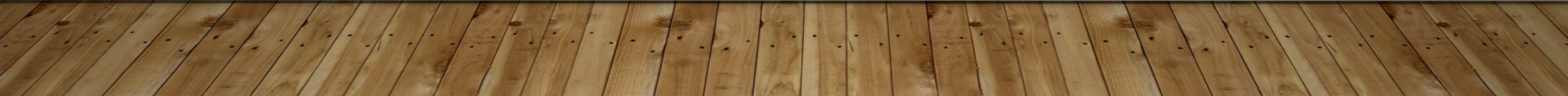 POWTARZAJ, UTRWALAJ, ZAPAMIĘTUJ
CODZIENNIE CZYTAJ NOTATKI Z DANEGO DNIA
PRZED ODRABIANIEM PRACY DOMOWEJ CZYTAJ TEMAT Z PODRĘCZNIKA
UCZ SIĘ REGULARNIE PO KAŻDEJ LEKCJI, A NIE HURTOWO PRZED SPRWDZIANEM
NIE UCZ SIĘ W NOCY PRZED EGZAMINEM ( BEZ SNU HIPOKAMP NIE TRANSPORTUJE INFORMACJI DO  PAMIĘCI DŁUGOTRWAŁEJ)
PRZEJMUJ INICJATYWĘ W ZROZUMIENIU TEMATU
PYTAJ JEŚLI NIE ROZUMIESZ

SYGNALIZUJ WĄTPLIWOŚCI
MIEJSCE DO NAUKI W DOMU
ZNAJDŹ NAJLEPSZE DLA SIEBIE
ODSEPARUJ SIĘ W MIARĘ MOŻLIWOŚCI OD MLODSZEGO RODZEŃSTWA
WYWIETRZ POKÓJ
ZADBAJ O ODPOWIEDNIE OŚWIETLENIE
SIEDŹ WYGODNIE, DBAJ O KRĘGOSŁUP
UCZ SIĘ W KRÓTKICH SERIACH
W RAMACH POWTÓRZENIA
PRZED TESTEM LUB SPRAWDZIANEM
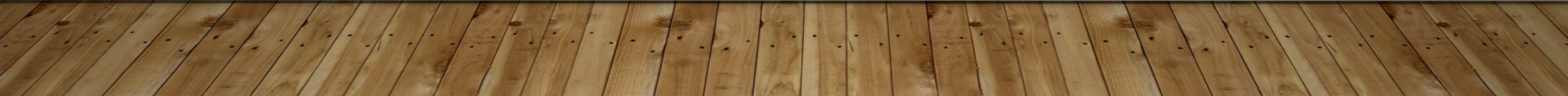